Generalversammlung Saison 2015/16TrägervereinMidnight Basket Emmen
Herzlich willkommen
[Speaker Notes: Geschätzte Damen und Herren
Liebe Midnight Basket Emmen-Fans

Begrüsse zur 2. ordentlichen Generalversammlung
Schön, dass ihr Zeit gefunden habt, mit mir, mit uns auf das vergangenen Jahr zurückzublicken.

Gäste?
Einladungen sind fristgerecht verschickt worden. Es wurden kein Anträge zuhanden des Vorstandes eingereicht.
Bitte tragt euch in die Präsenzlisten ein.
Stimmberechtigt sind alle eingetragenen Kollektivmitglieder, sie haben das 20-fache Stimmrecht, alle Einzelmitglieder haben Einzelstimmrecht.

Ablauf sieht wie folgt aus:

Einstimmung via eines unglaublich guten Produktes, welche von den Jugendlichen selbst produziert wurde und welches inzwischen Schweizweit in der MB Szene Furora macht.

Danach behandeln wir die ordentlichen Traktanden]
Traktandenliste
Begrüssung
Wahl der Stimmenzähler
Abnahme des Protokolls der letztjährigen Generalversammlung
Jahresbericht des Präsidenten und der Abendleitung
Abnahme der Jahresrechnung und Bericht der Kontrollstelle
Festsetzung der Jahresbeiträge und Genehmigung des Budgets
Wahlen
Des Präsidenten
Des Vorstandes
Der Revisoren
Ausblick auf die Vereinstätigkeiten
Anträge
Verschiedenes
[Speaker Notes: Gibt es Änderungswünsche zur Traktandenliste?]
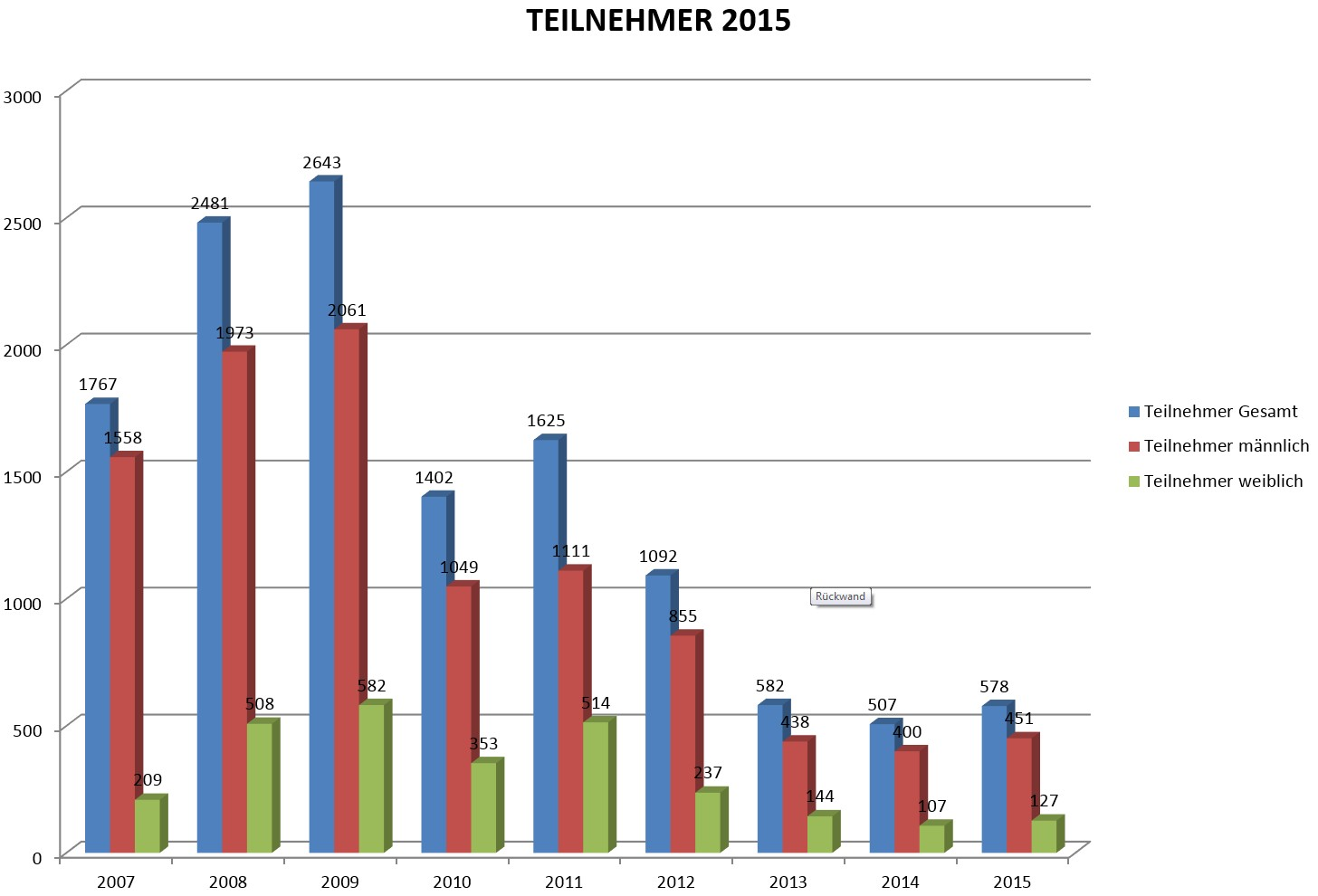 33 AnlässeØ 18 TN
17 AnlässeØ 24 TN
21 AnlässeØ 24 TN
30 AnlässeØ 36 TN
33 AnlässeØ 49 TN
Zeitraum: 18.05.20xx – 19.05.20xx
[Speaker Notes: Kurz einige Statistische Aussagen

Nochmals der Anstieg

Deutlich mehr Girls dabei, das belebt das ganze enorm]
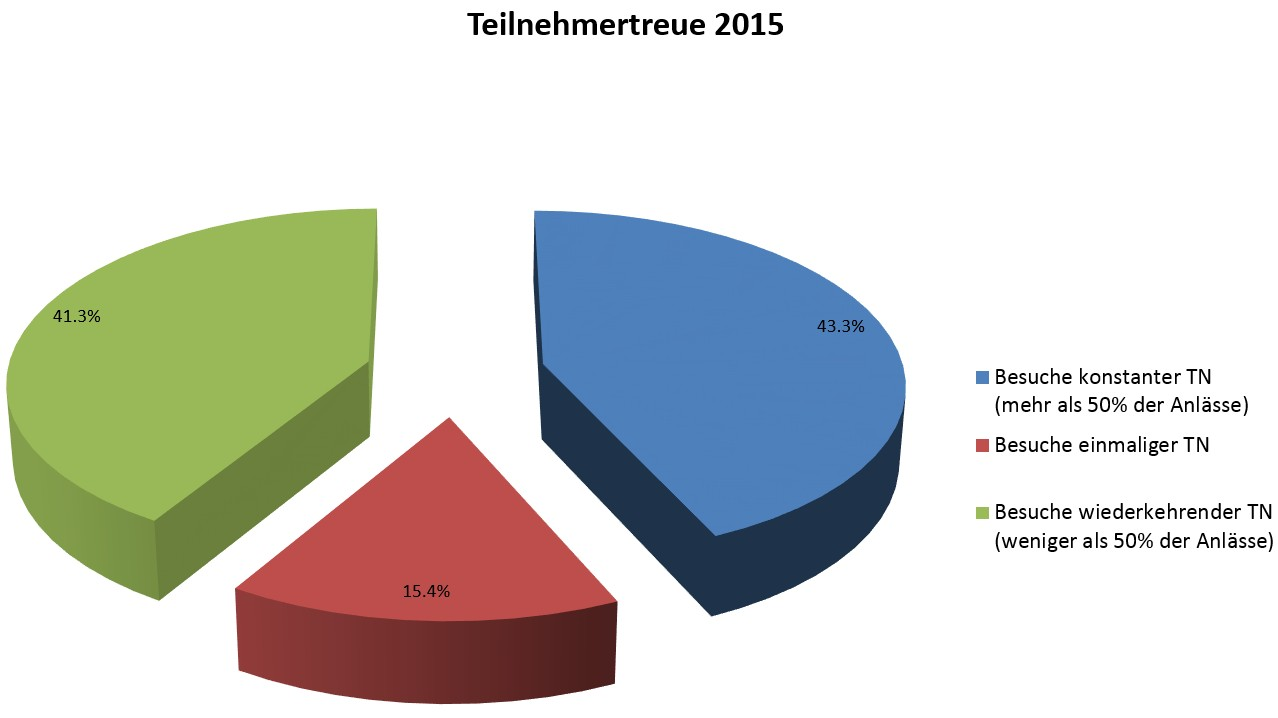 Zeitraum: 05.05.2015 – 06.05.2016
[Speaker Notes: Mindnight Emmen ist tatsächlich für die Emmer Jugend. In relativ kleines Kontongent kommt aus anderen Gemeinden. 
Wir stellen aber doch fest, dass auch in unserer Umgebung nun einigen Projekte neu gestartet wurden und somit weniger Auswärtige Jugendliche zu uns kommen.
Wenn ich aber einen Ausblick in die nähere Zukunft wage, dann gilt es festzuhalten, dass die extreme Zunahme der Jugendlichen, welch von unserem Angebot profitieren wollen uns an die Grenzen des Machbaren stossen.
Aktuell liegt der Durchschnitt bei 120 gegenüber 92 im Jahr 2008
Der Vorstand und die Abendleitung ist her gefordert.]
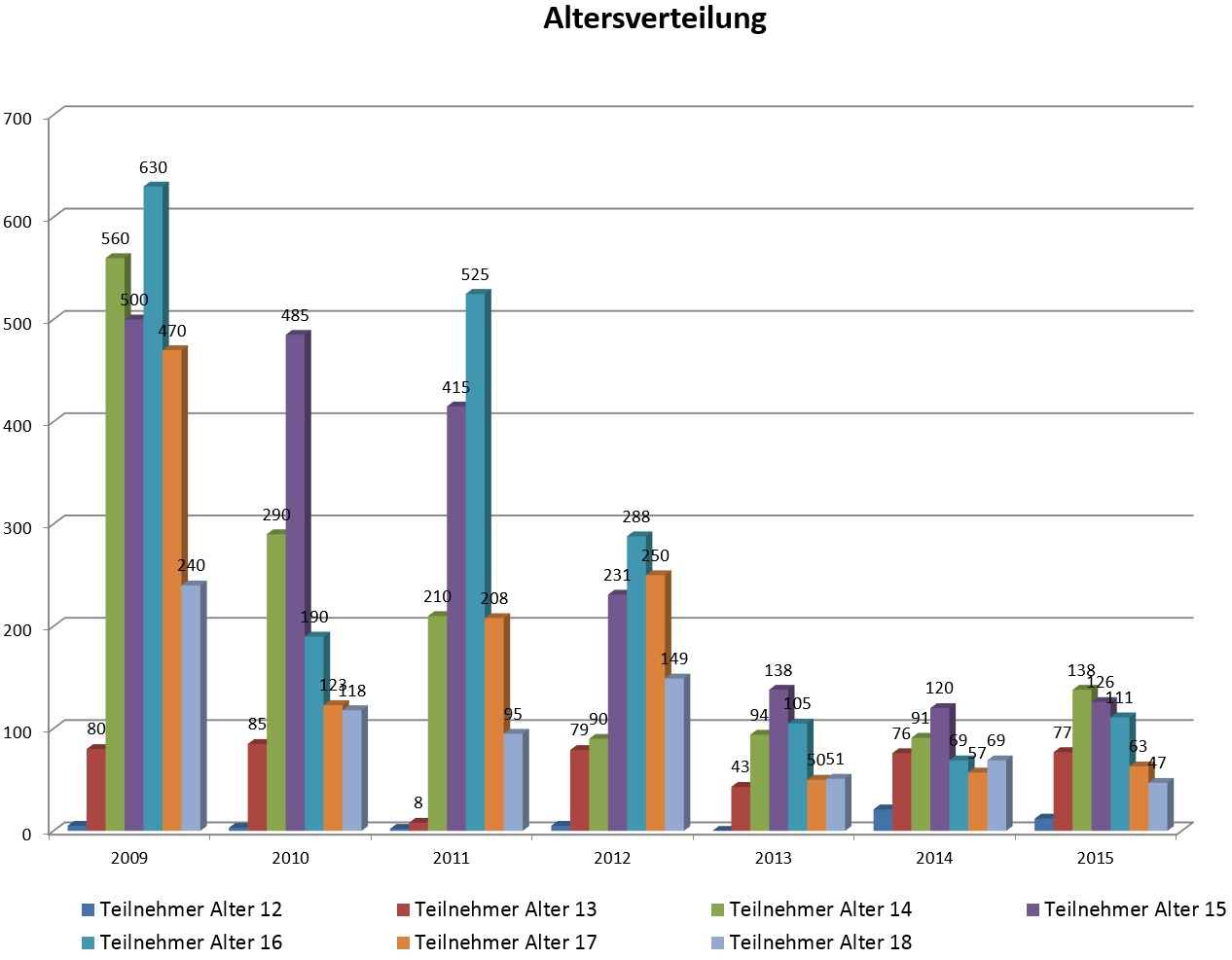 Zeitraum: 18.05.20xx – 19.05.20xx
[Speaker Notes: Wir haben unser Zielpublikum zwischen 13 und 17 in der Rossmooshalle. 
Dass die Anzahl der Jüngeren gestiegen ist bereitet aber doch etwas Kopfzerbrechen.
In einigen Familien scheint die Meinung vorzuherrschen, dass wir schon auch auf den oder die Jüngste aufpassen werden.

Das Abendteam weist aber Jüngere beim zweiten Besuch konsequent weg.

Meist ist es aber eh schwierig, die Einstufung von Auge aus zu machen. Und Ausweise haben natürlich nicht alle dabei.

Viele der älteren sind schon lange dabei und geniessen einfach die Atmosphäre.]
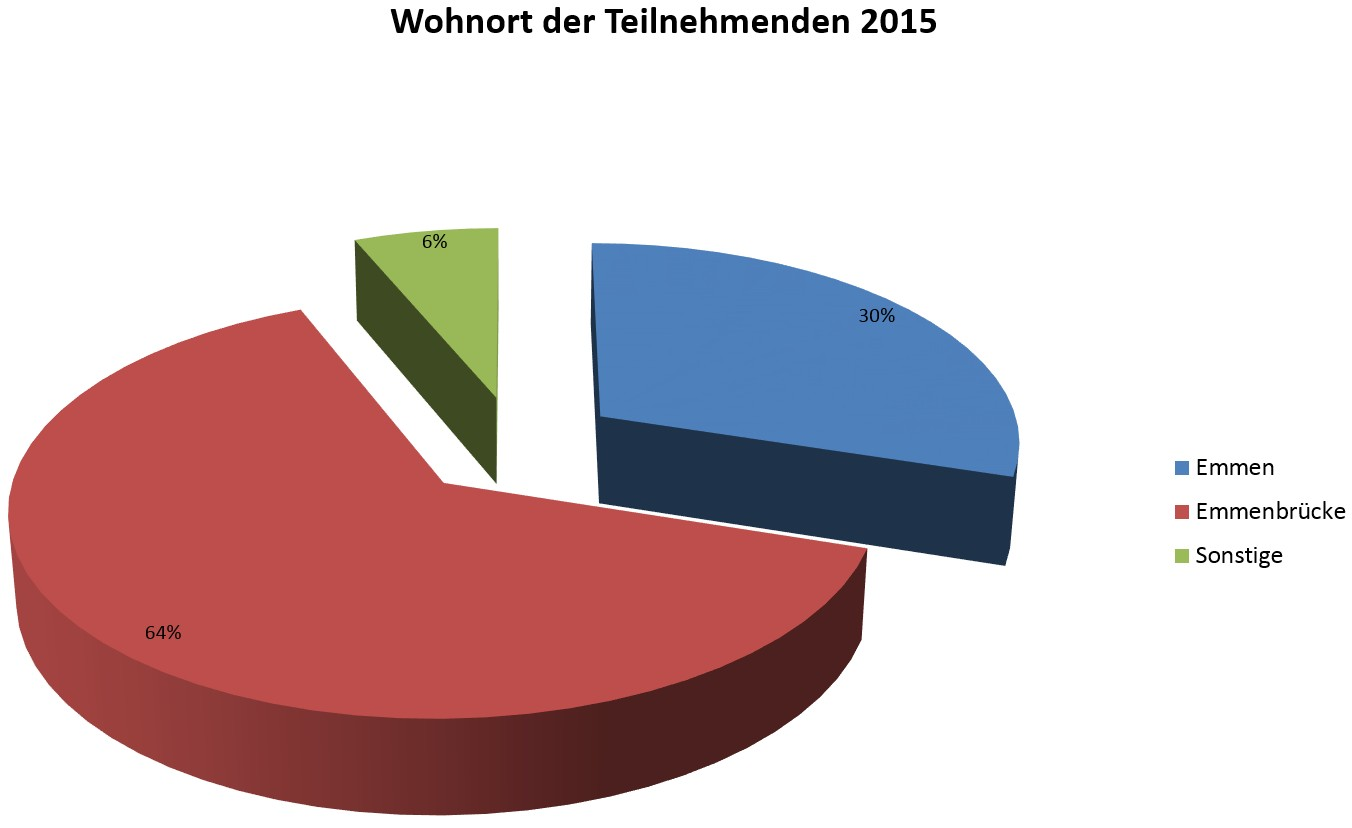 Zeitraum: 05.05.2015 – 06.05.2016
Highlights 2015 / 2016
10 Jahre Midnight Basket Emmen
Umstellung Öffnungszeiten
Generationenwechsel abgeschlossen (Verjüngung des Teams)
Veränderungen Abendleitung
Veränderungen Vorstand
Neue T-Shirts

Umzug Schulhaus Gersag / Neuer Standort

Neuorganisation Administration (Mira und Jacqueline)
Ausblick 2016 / 2017
Neubesetzung Vorstand
Umstellung der Öffnungszeiten geplant
Zusätzliche Events
Das Wort hat die Abendleitung
Impression aus der Halle 2015 / 2016
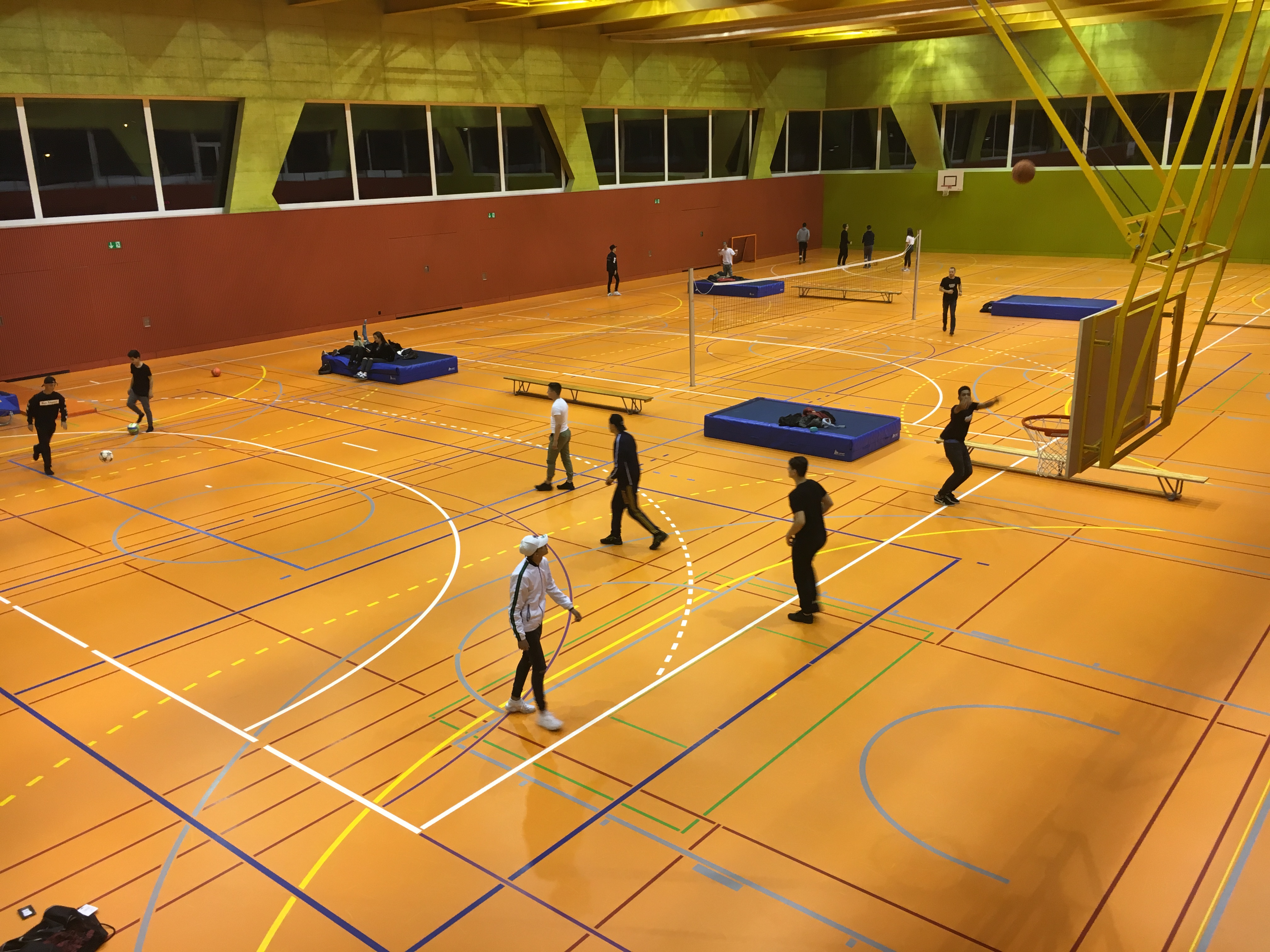 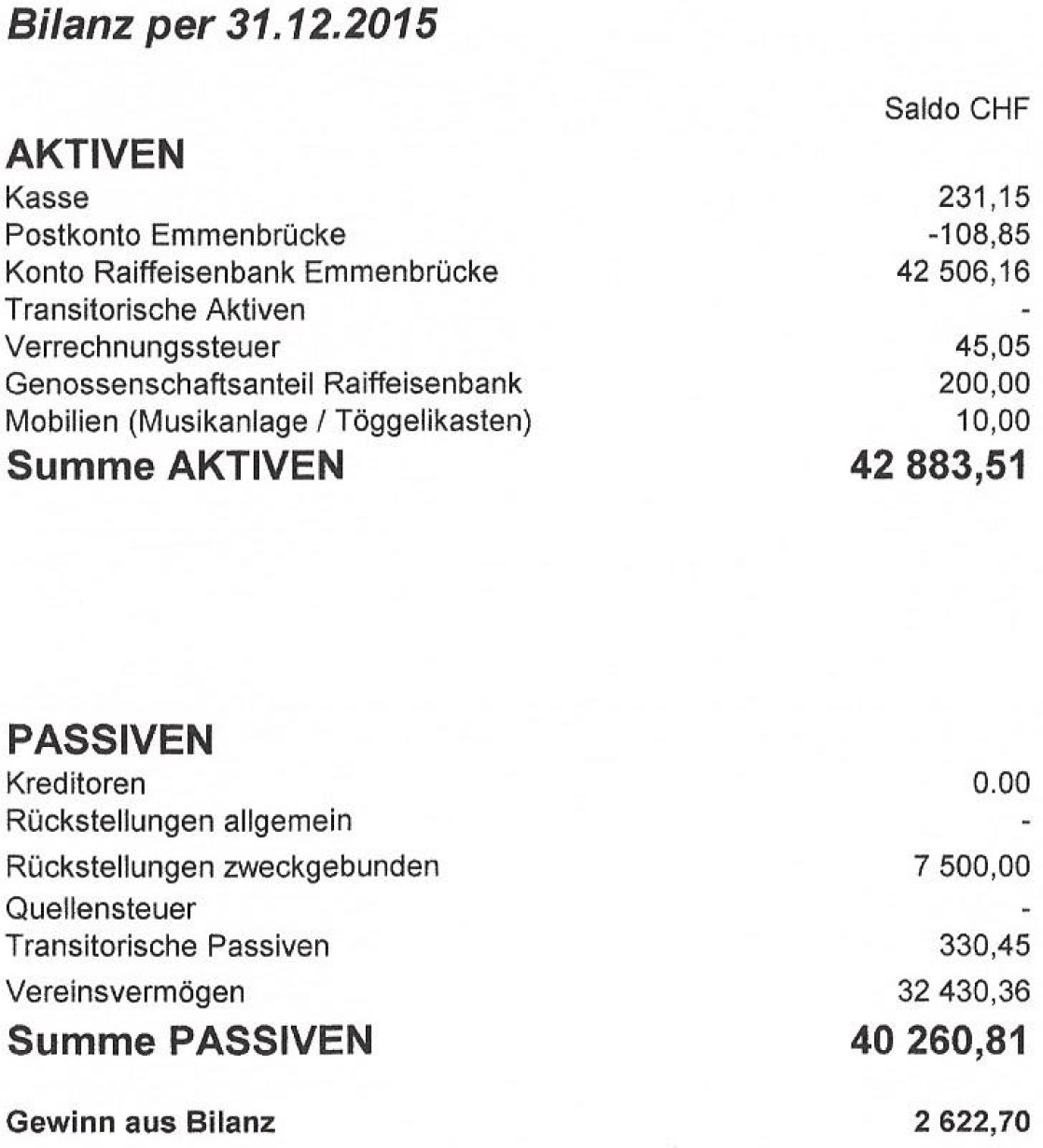 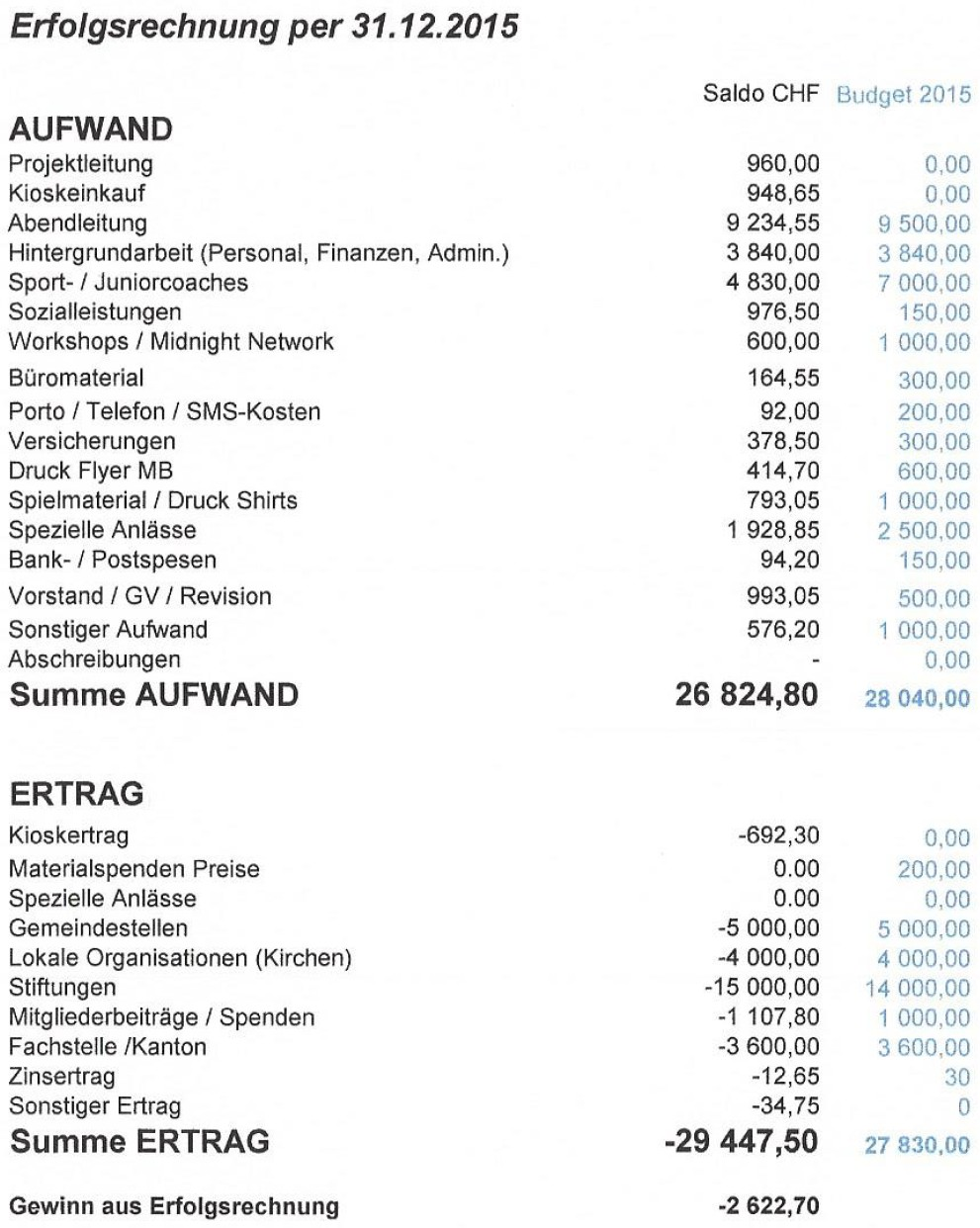 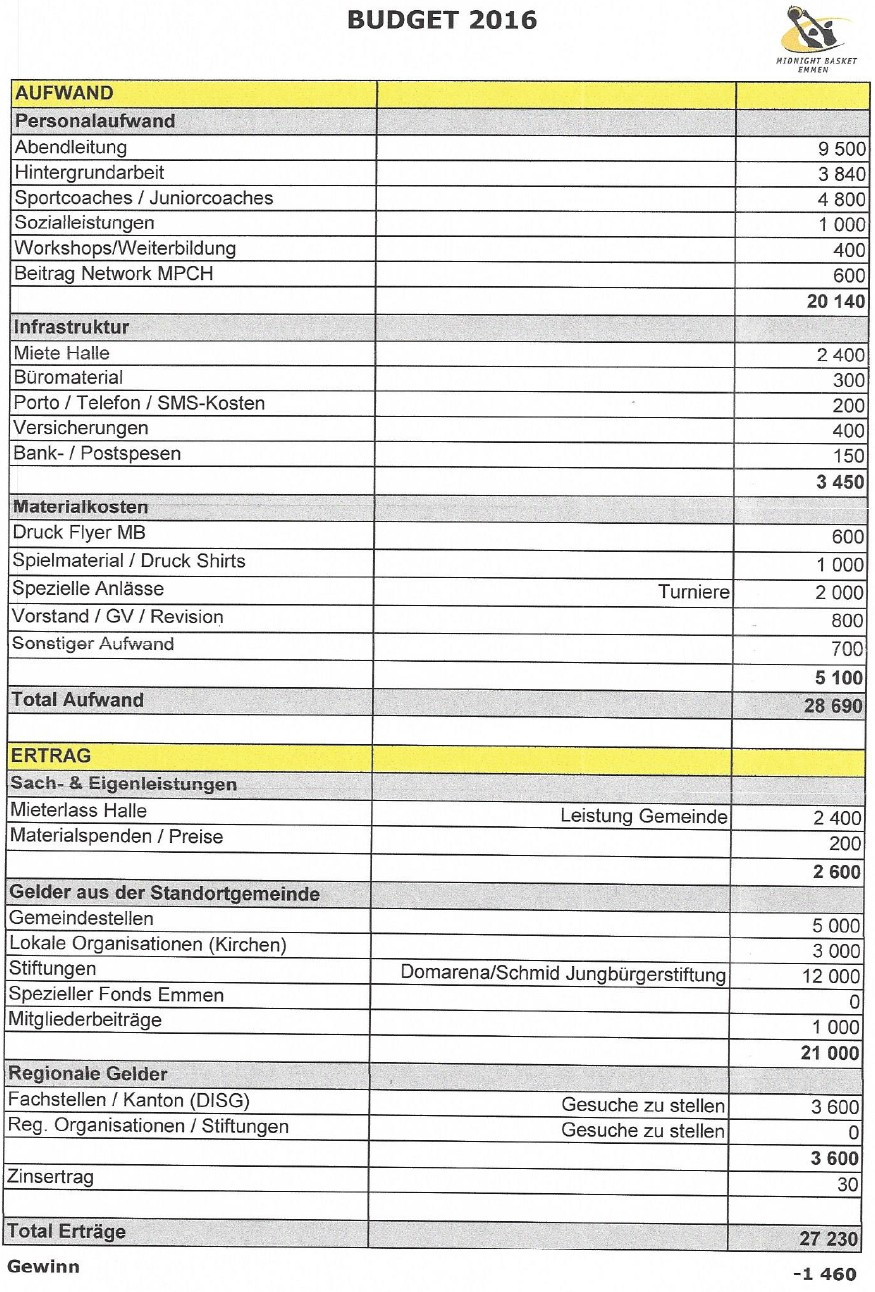 Wahlen 2016/17
Präsident		Marcus Nauer Vorstand		Miguel-Angel Díez (Vizepräsident) 			Jacqueline Nauer (Administration)				Mira Birrer (Administration) 			Isabelle Senn (Beisitz)			André Walther (Beisitz)					Revisoren		Barbara Fas			Paul Hermann
Verabschiedungen...
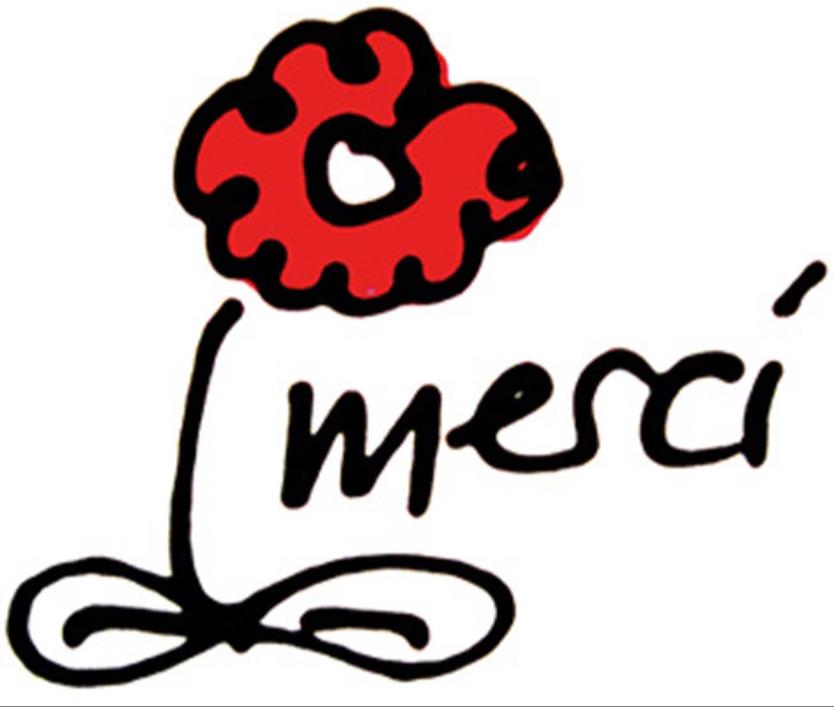 merci Anita
Vereinstätigkeiten 2016/17
alle Anlässe nach Ansage auf unserer Homepage.
Abendveranstaltung MBE jeweils Samstag Abend, wir freuen uns über alle freiwilligen Helfer. Jacqueline Nauer nimmt gerne eure Anmeldung entgegen.

admin@mbemmen.ch
Das Wort hat ….